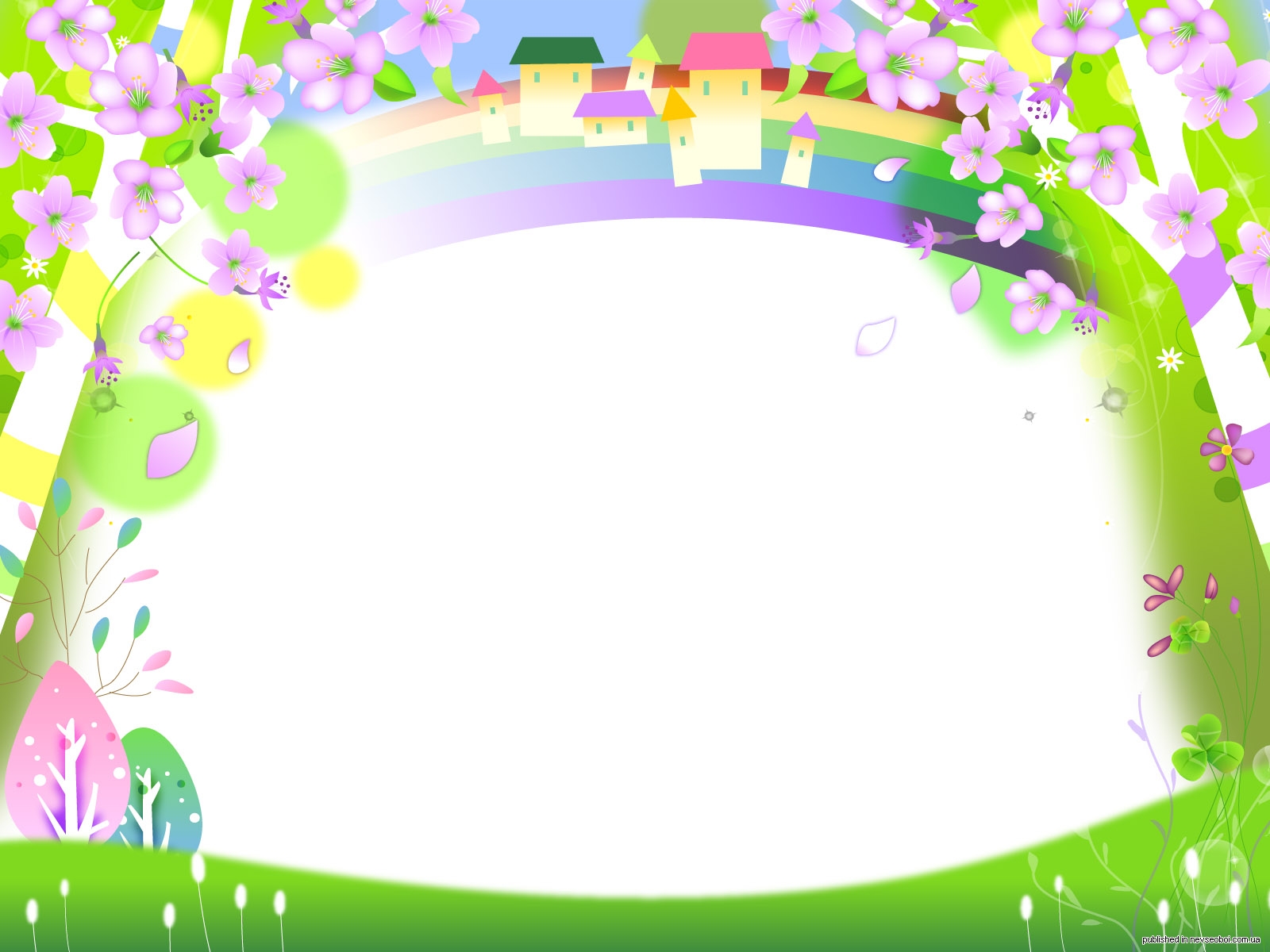 Профилактика синдрома эмоционального выгорания личности педагога
Исупова Наталья Михайловна
педагог-психолог
 МБДОУ детский сад «Аленушка»
с.Мужи
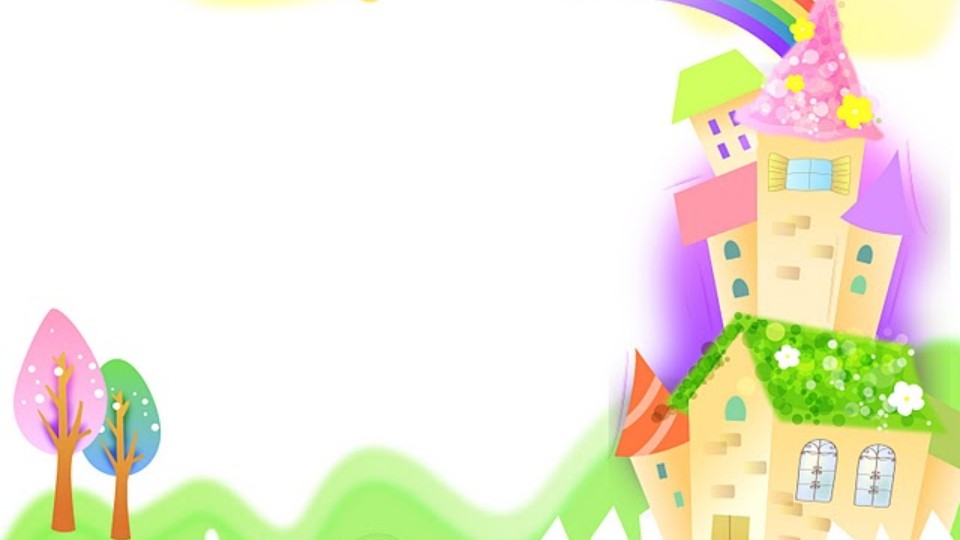 Термин «burnout» (выгорание, сгорание)
введён американским психиатром 
Х.Дж. Фрейденбергом в 1974 году для характеристики психологического состояния здоровых людей, находящихся в интенсивном и тесном общении с клиентами либо пациентами в эмоционально нагруженной атмосфере при оказании профессиональной помощи.
Позже выгорание стали рассматривать как длительную  стрессовую реакцию, возникающую вследствие продолжительных профессиональных стрессов межличностных отношений.
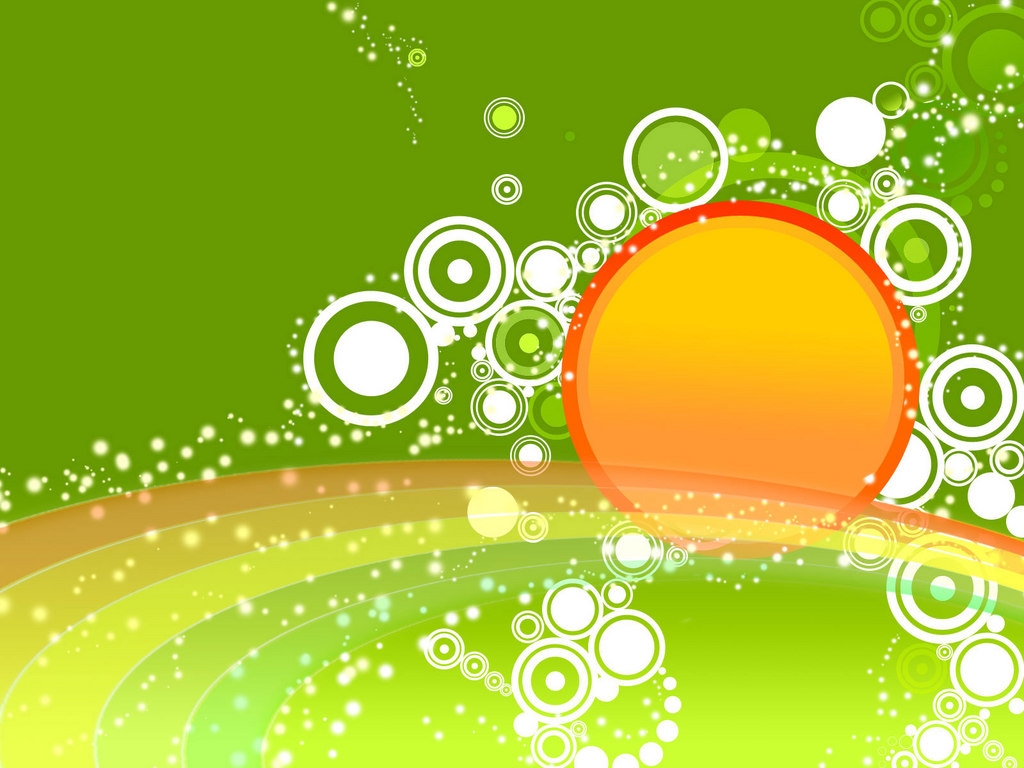 Профессиональное выгорание возникает в результате внутреннего накапливания отрицательных эмоций без соответствующей «разрядки», или «освобождения» от них
В 1981 г. А. Морроу предложил яркий эмоциональный образ, отражающий, по его мнению, внутреннее состояние работника, испытывающего дистресс профессионального выгорания:
 «Запах горящей психологической проводки».
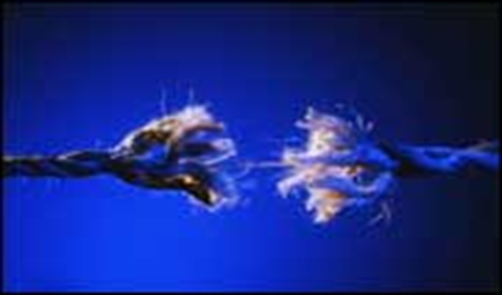 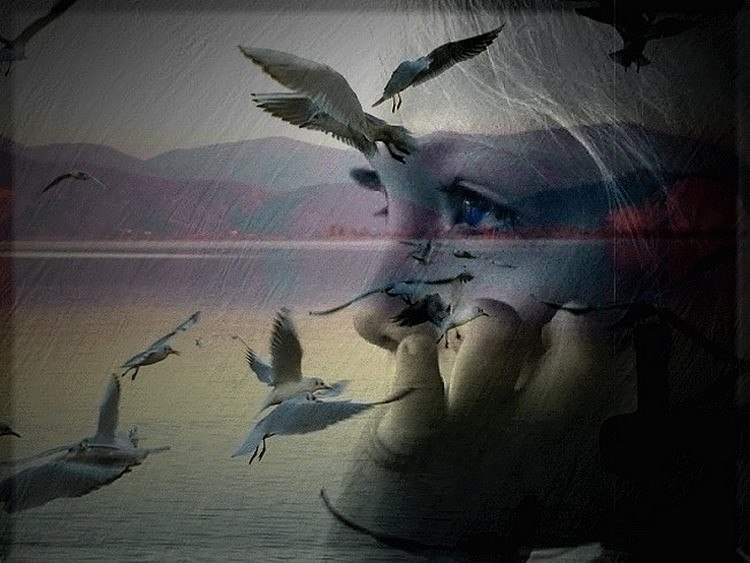 Психологическое выгорание-это состояние физического, эмоционального, умственного истощения.
Негативные «лидеры» среди «благоприятных» и «вредных» профессий:
 
представители МЧС
 практикующие хирурги
 пилоты сверхзвуковых самолетов
За ними – медики, психологи
воспитатели ДОО и учителя начальной школы
педагоги среднего и старшего звена
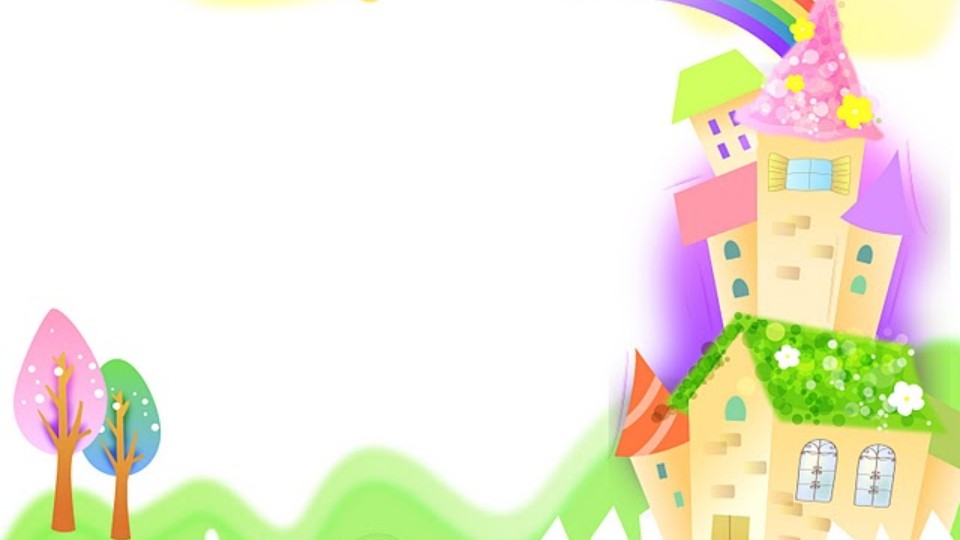 Факторы, вызывающие профессиональное выгорание: 

Предельно высокая ответственность. Высокая эмоциональная включенность в деятельность-эмоциональная перегрузка.
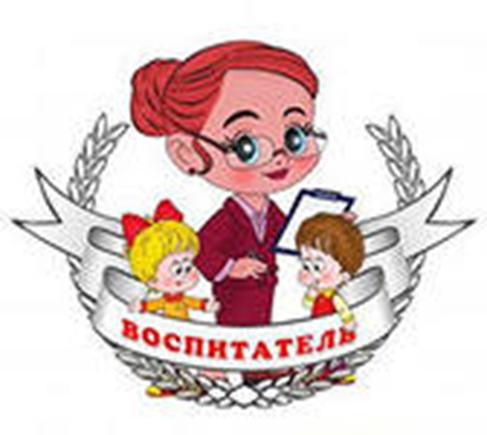 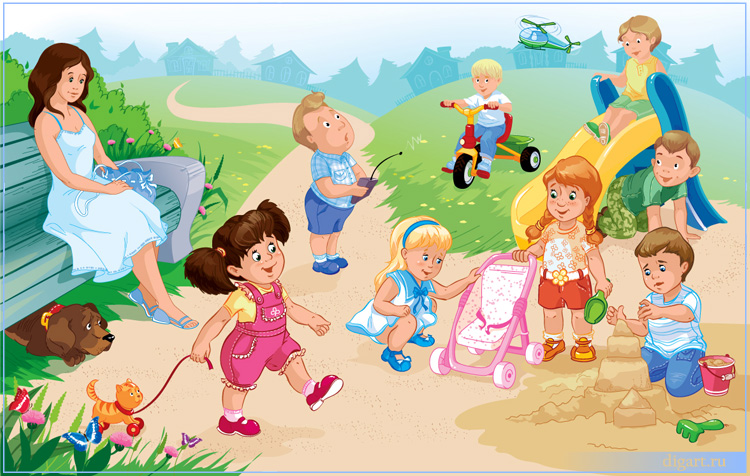 Большое количество социальных контактов за рабочий день. Необходимость творческого отношения к своей профессиональной деятельности.
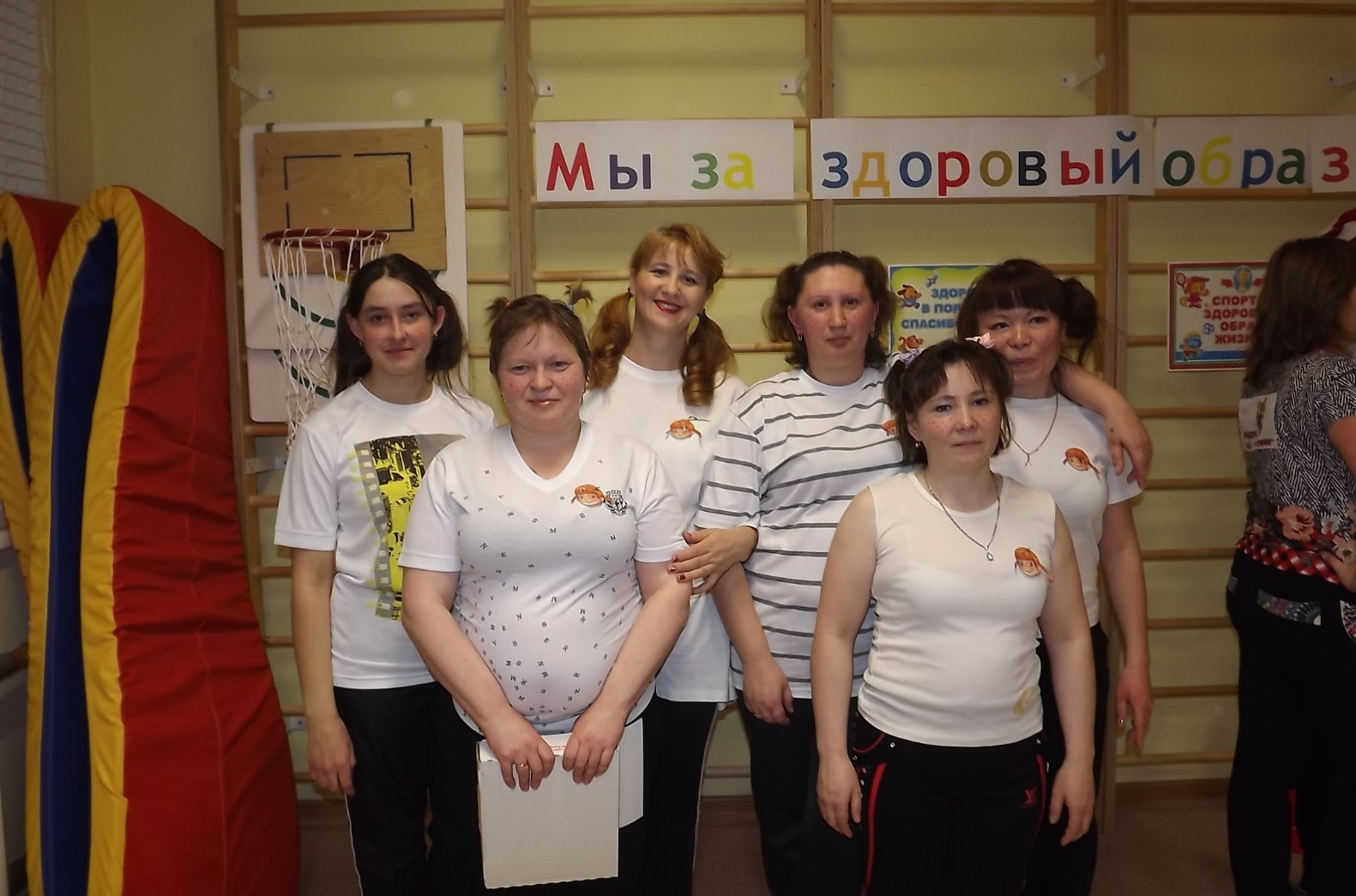 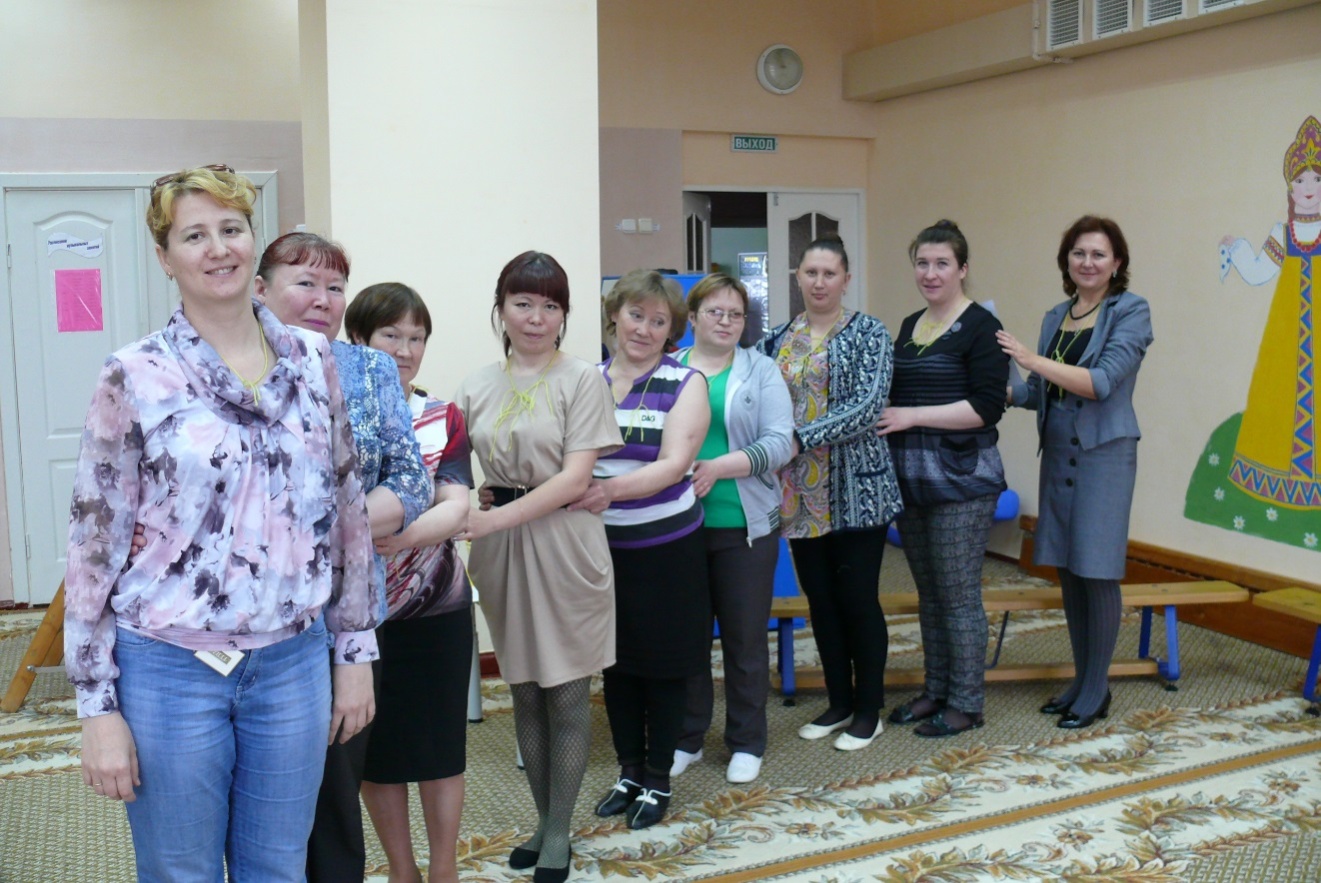 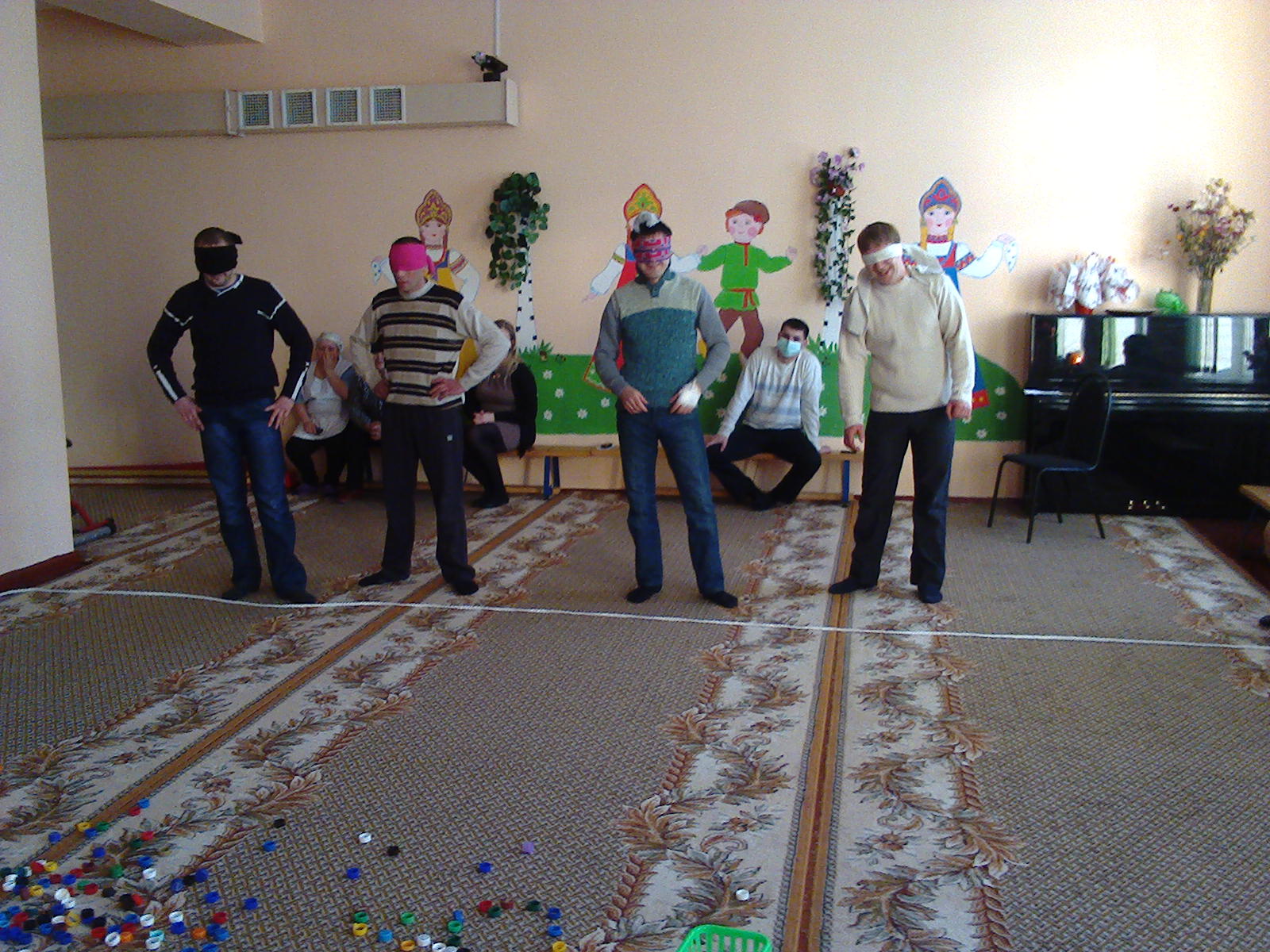 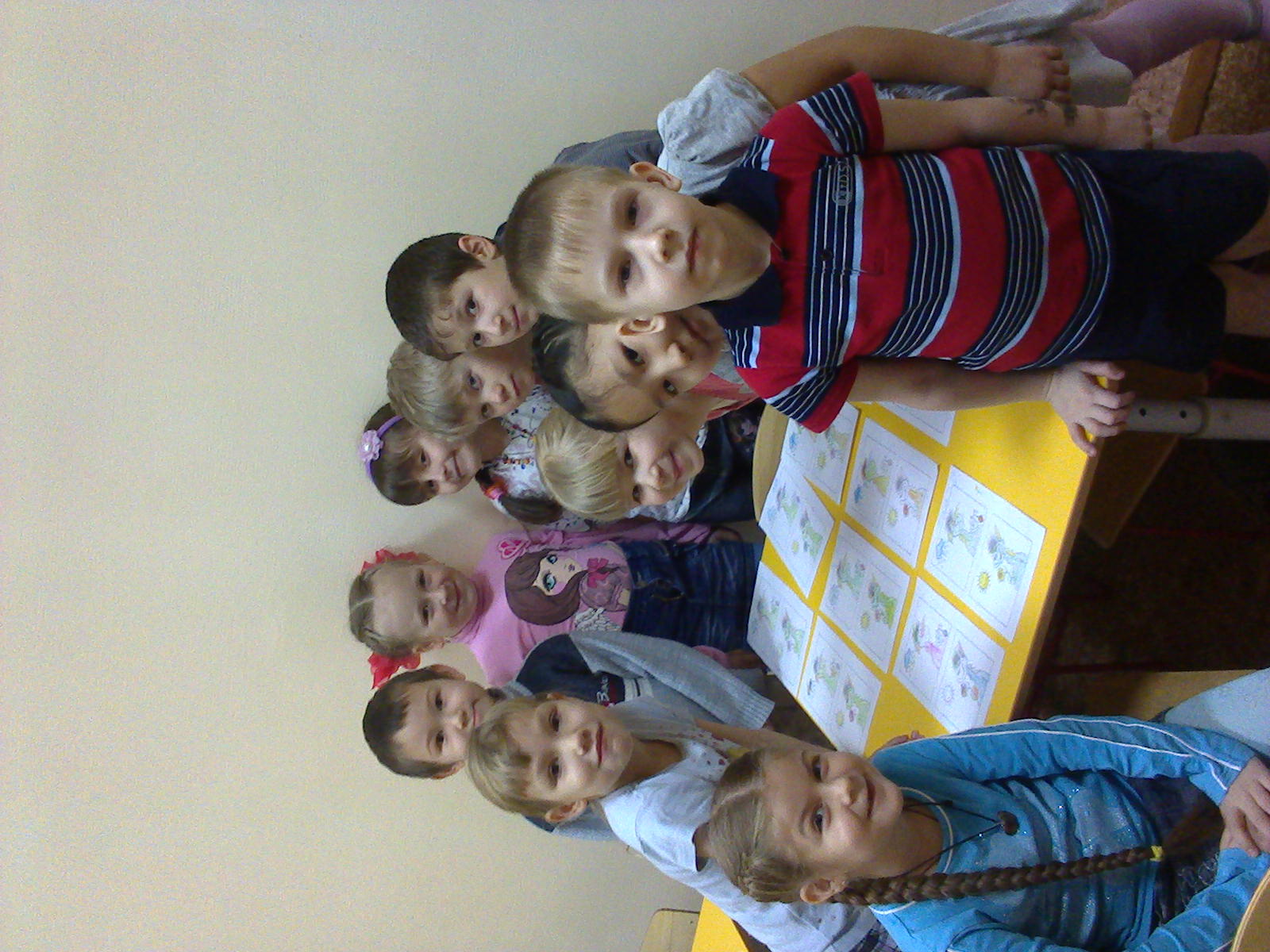 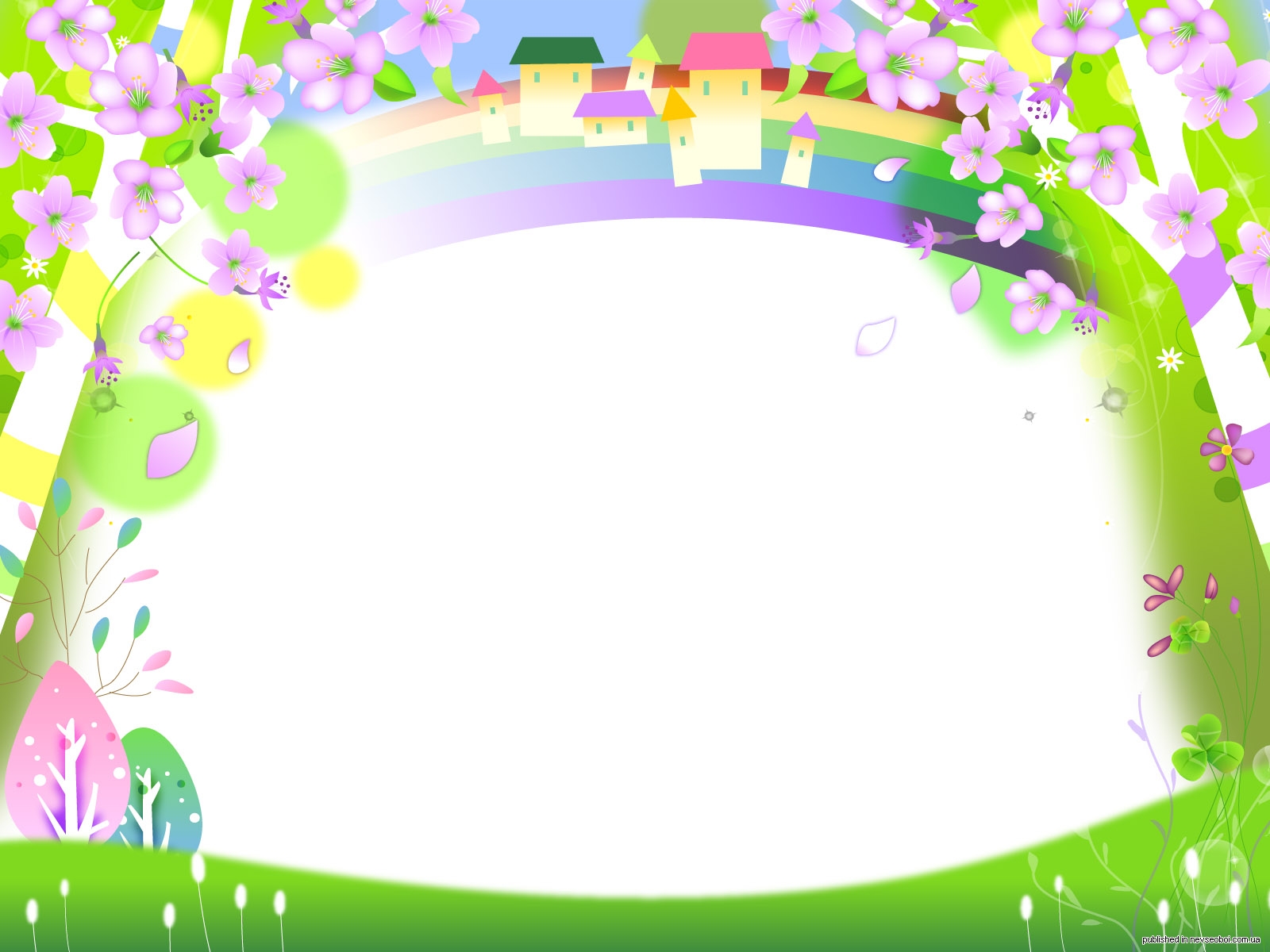 Недооценка среди руководства и коллег профессиональной значимости. Неблагоприятные социальные условия и психологическая обстановка на рабочем месте.
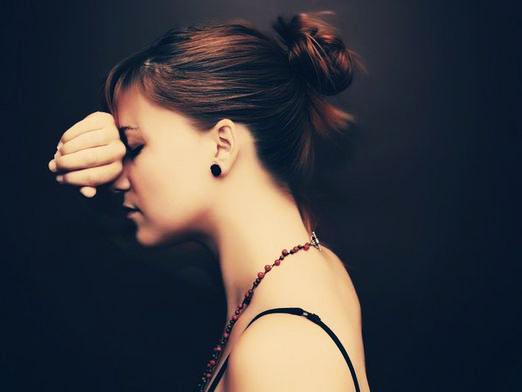 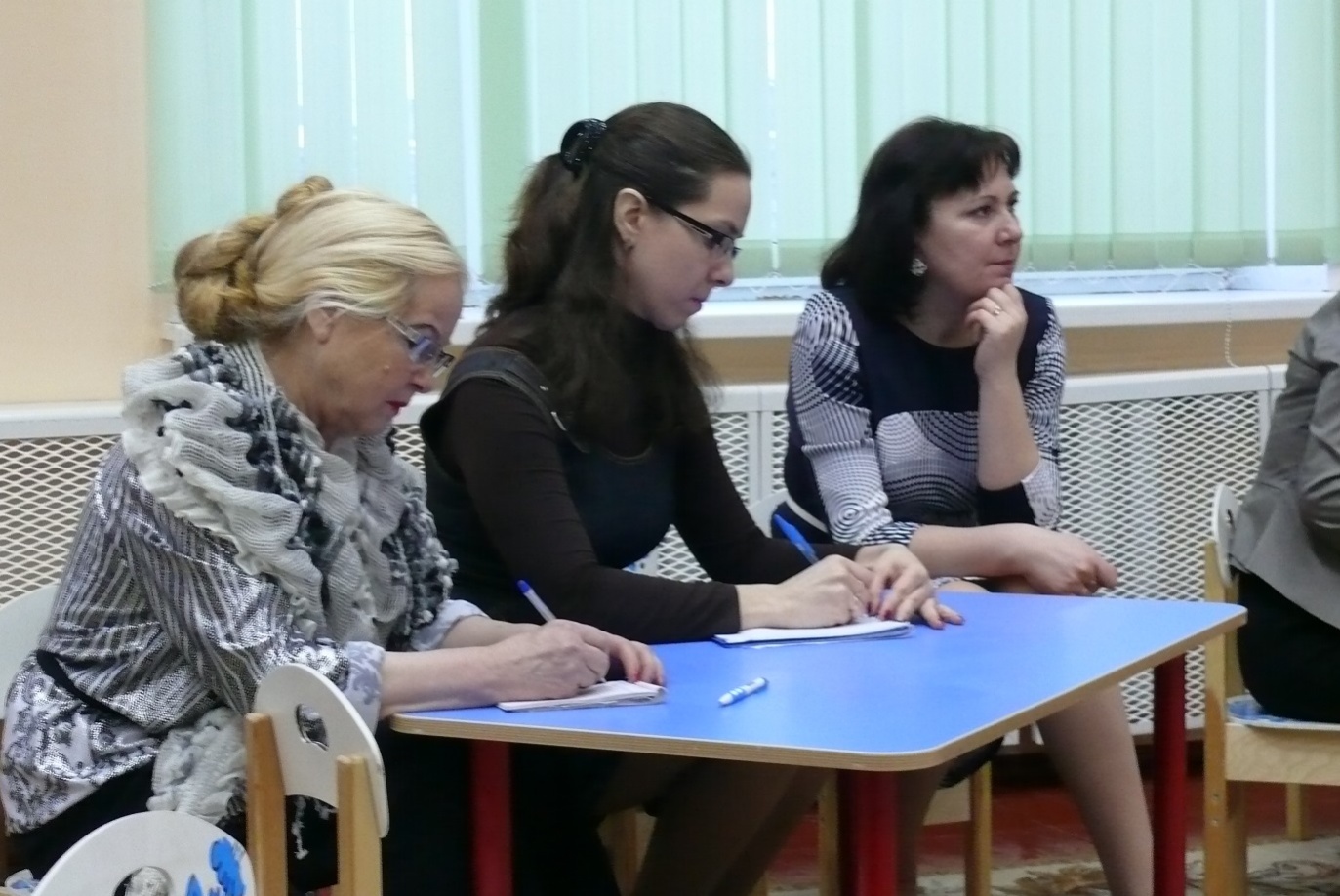 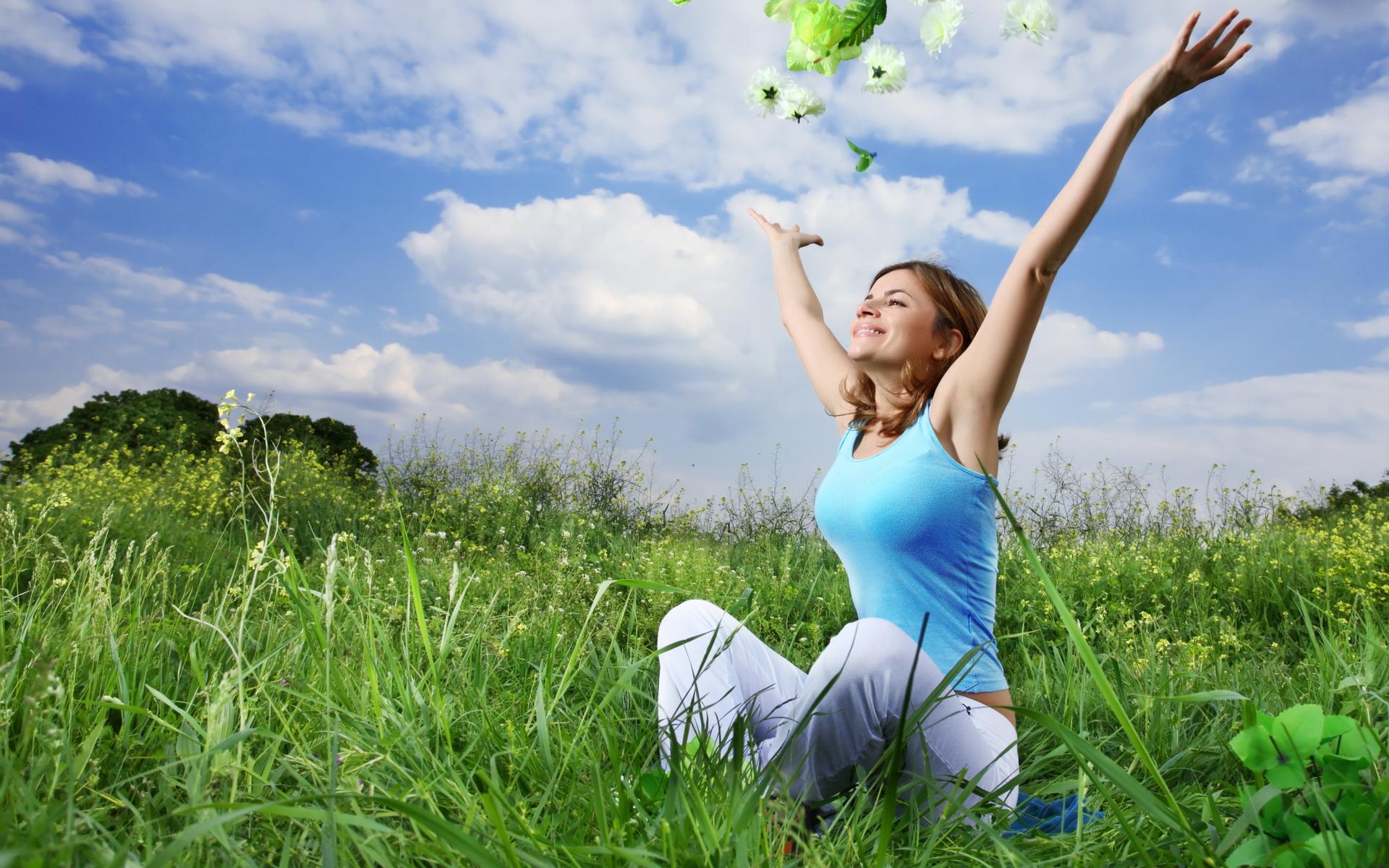 Необходимость быть все время в «форме».Необходимость владения современными методиками и технологиями обучения.
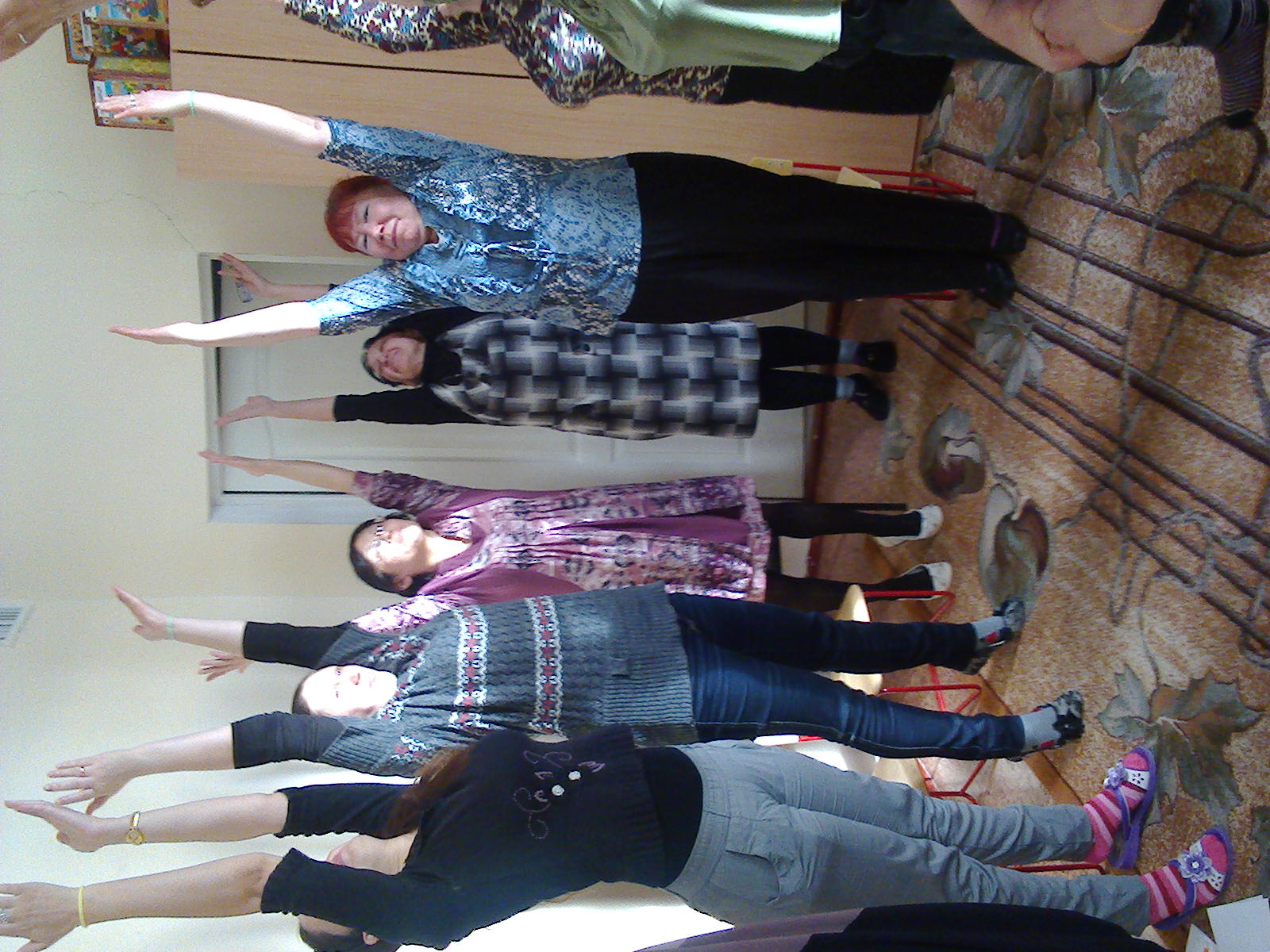 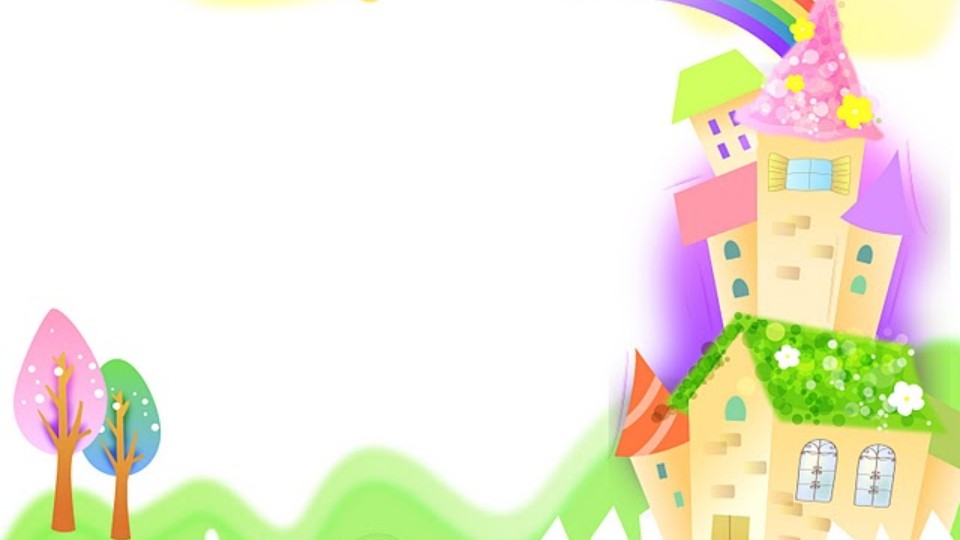 Итак, симптомы выгорания личности:
Психофизические: постоянная усталость, сонливое состояние в течение дня, бессонница; частые беспричинные головные боли, расстройства желудка; отсутствие любопытства на фактор новизны, страха на опасную ситуацию; резкая потеря или увеличение веса.
    Социально-психологические: скука, пассивность, преобладание негативных эмоций, раздражительность, чувство гиперответственности и постоянное чувство страха, что «не получится», «не справлюсь».
    Поведенческие: чувство бесполезности, снижение энтузиазма, неверие в улучшение, «работа все тяжелее, а выполнять ее все труднее».
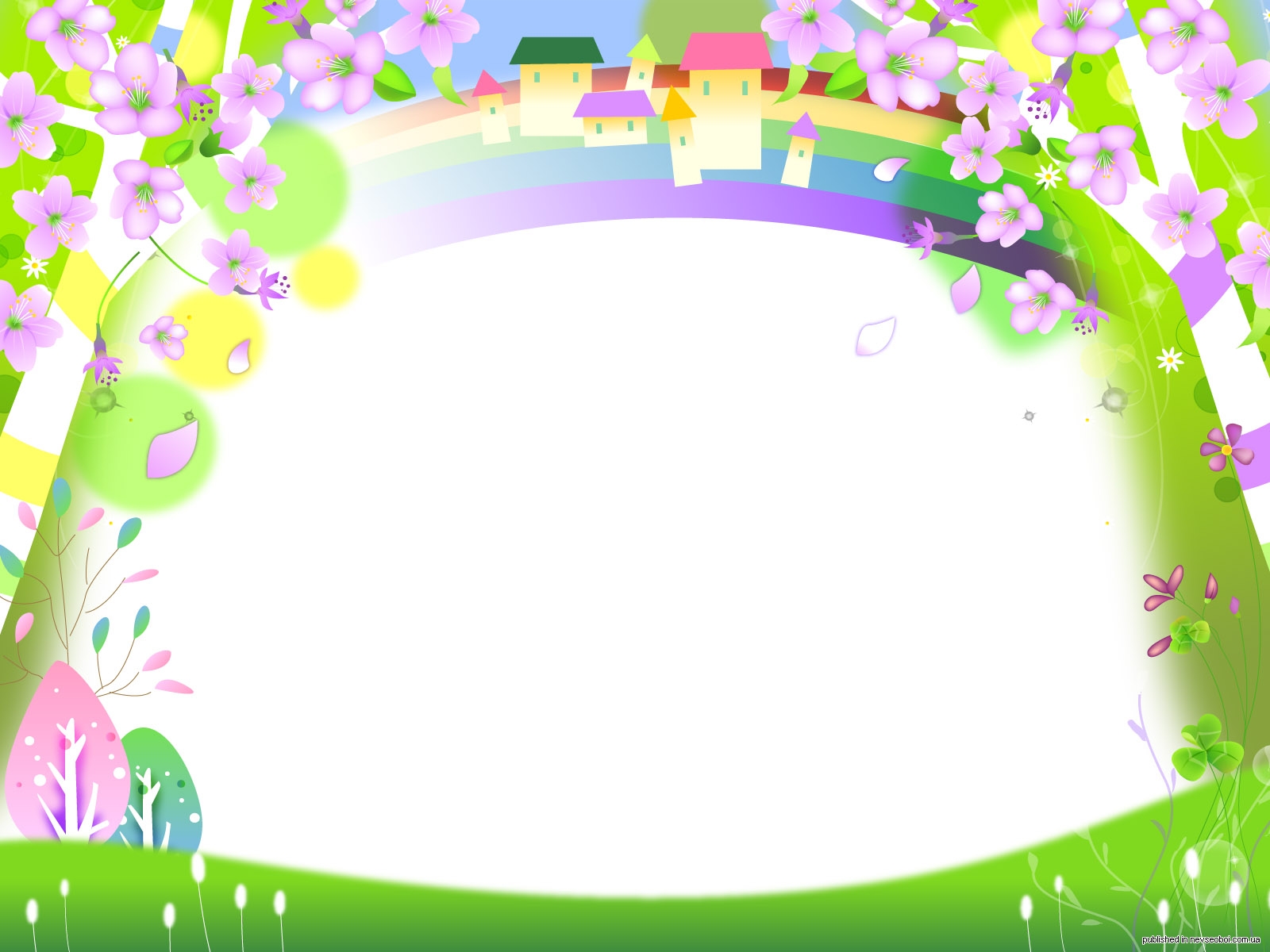 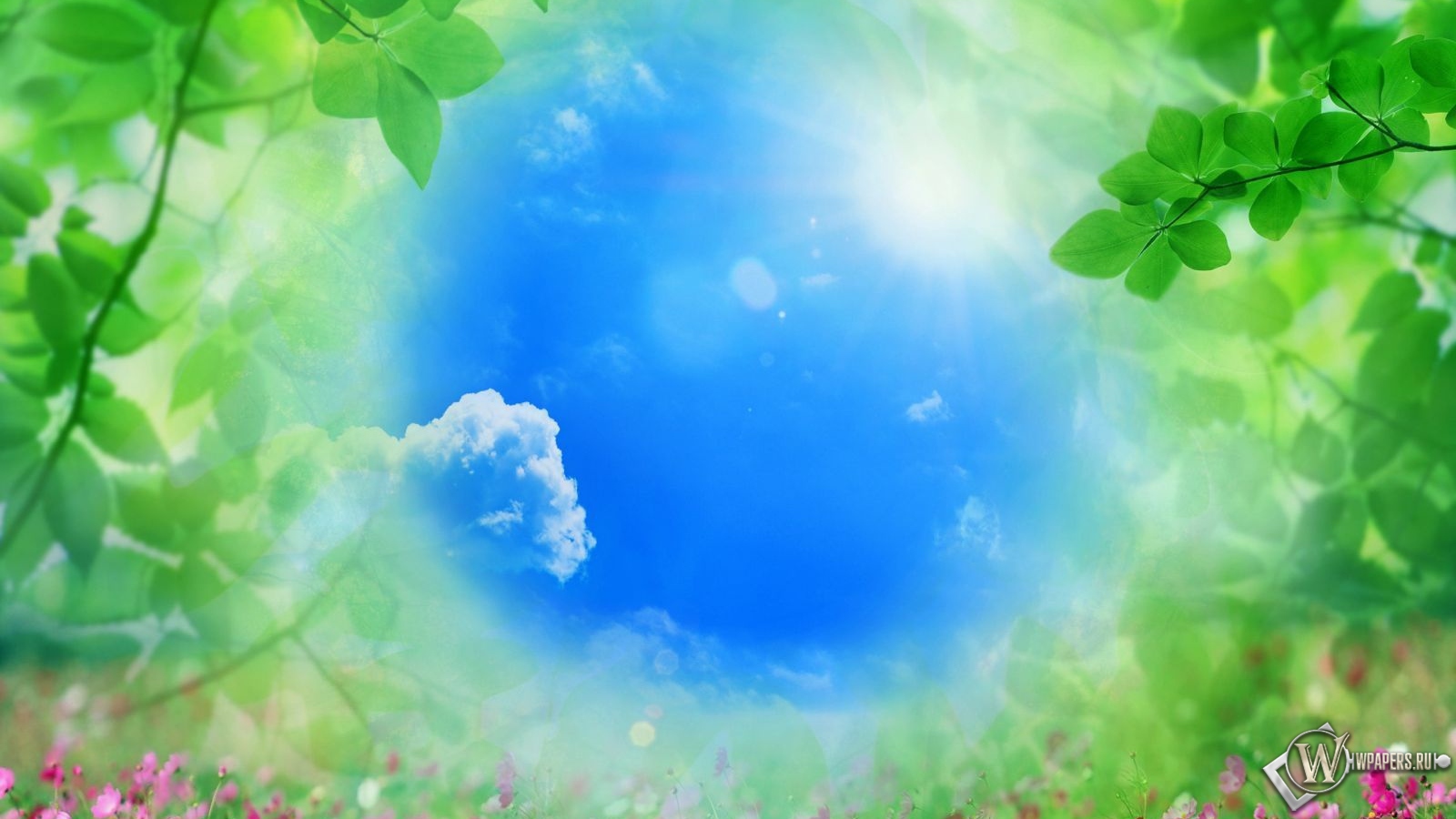 Профилактика эмоционального выгорания
Качества, помогающие педагогу избежать профессионального выгорания

	Во-первых:
хорошее здоровье и сознательная, целенаправленная забота о своем физическом состоянии (постоянные занятия спортом, здоровый образ жизни);
высокая самооценка и уверенность в себе, своих способностях и возможностях.

	Во-вторых:
опыт успешного преодоления профессионального стресса (нужно решить свою проблему) 
способность конструктивно меняться в напряженных условиях (изменить отношение к проблеме);
высокая мобильность;
открытость;
общительность;
самостоятельность;
стремление опираться на собственные силы.

	В-третьих:
способность формировать и поддерживать в себе позитивные, оптимистичные установки и ценности — как в отношении самих себя, так и других людей и жизни вообще.
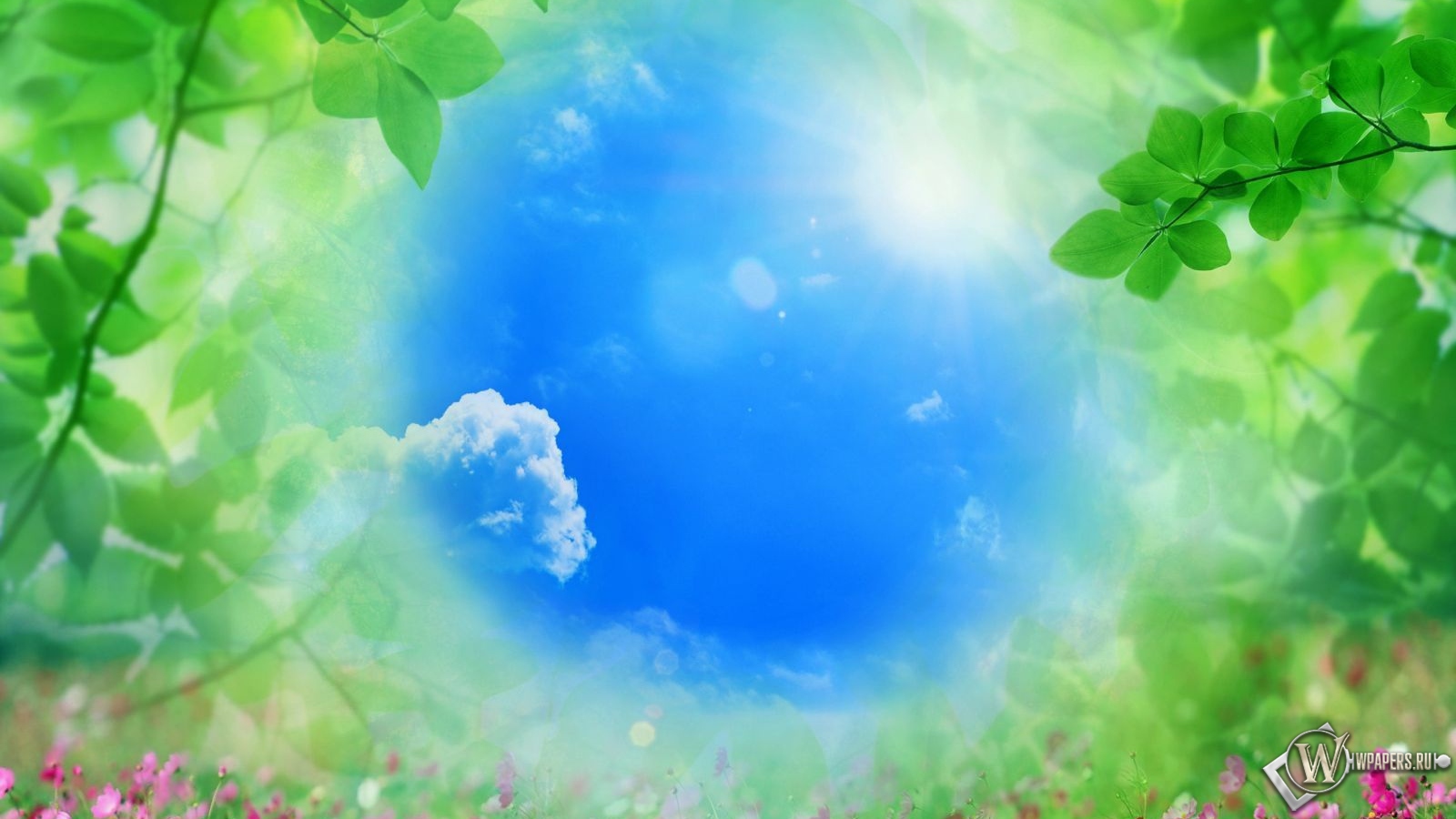 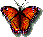 Основные направления профилактики
Забота о себе, снижение уровня стресса:
здоровый образ жизни, общение, положительные эмоции, своевременное переключение от «рабочих переживаний».
Позитивное мышление:
умение радоваться жизни, управлять негативными эмоциями, находить позитив в любых жизненных событиях.
Повышение уровня профессионального мастерства.
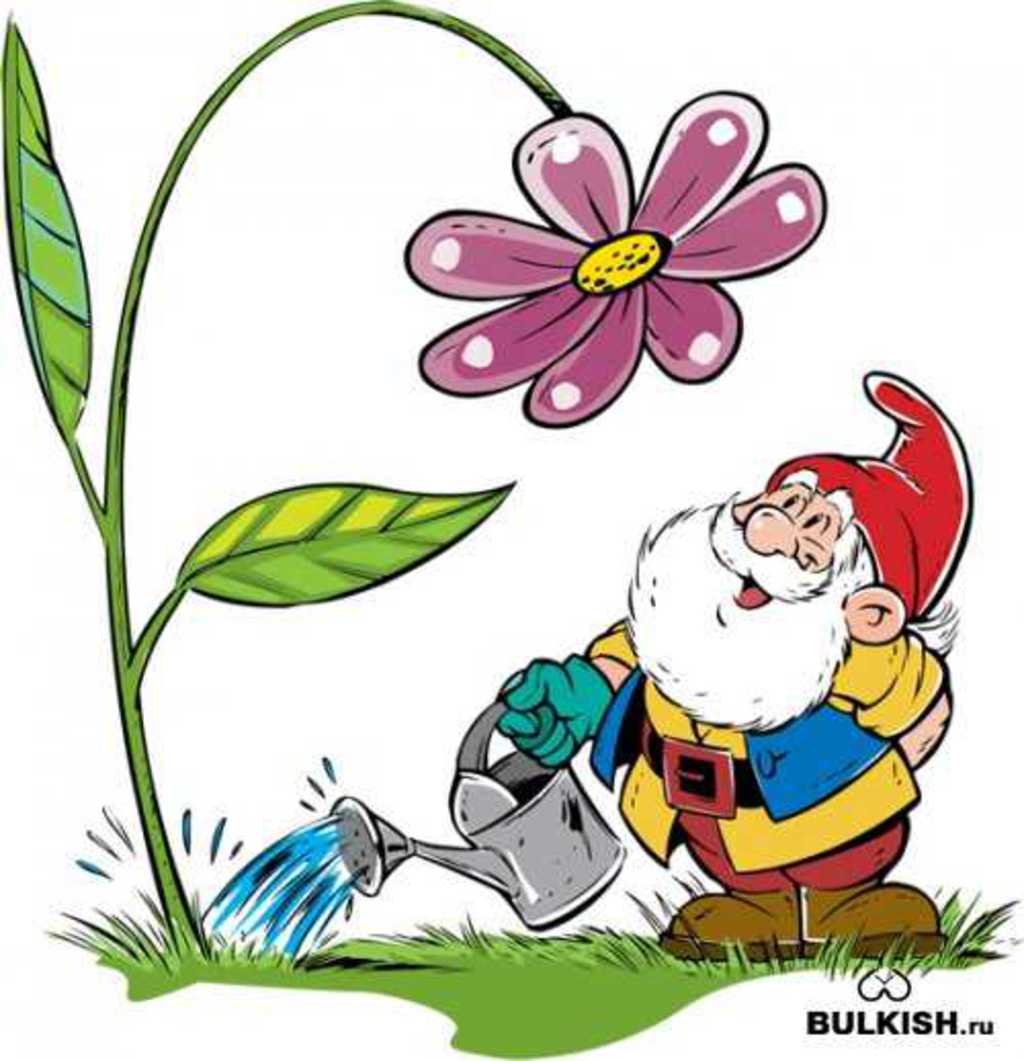 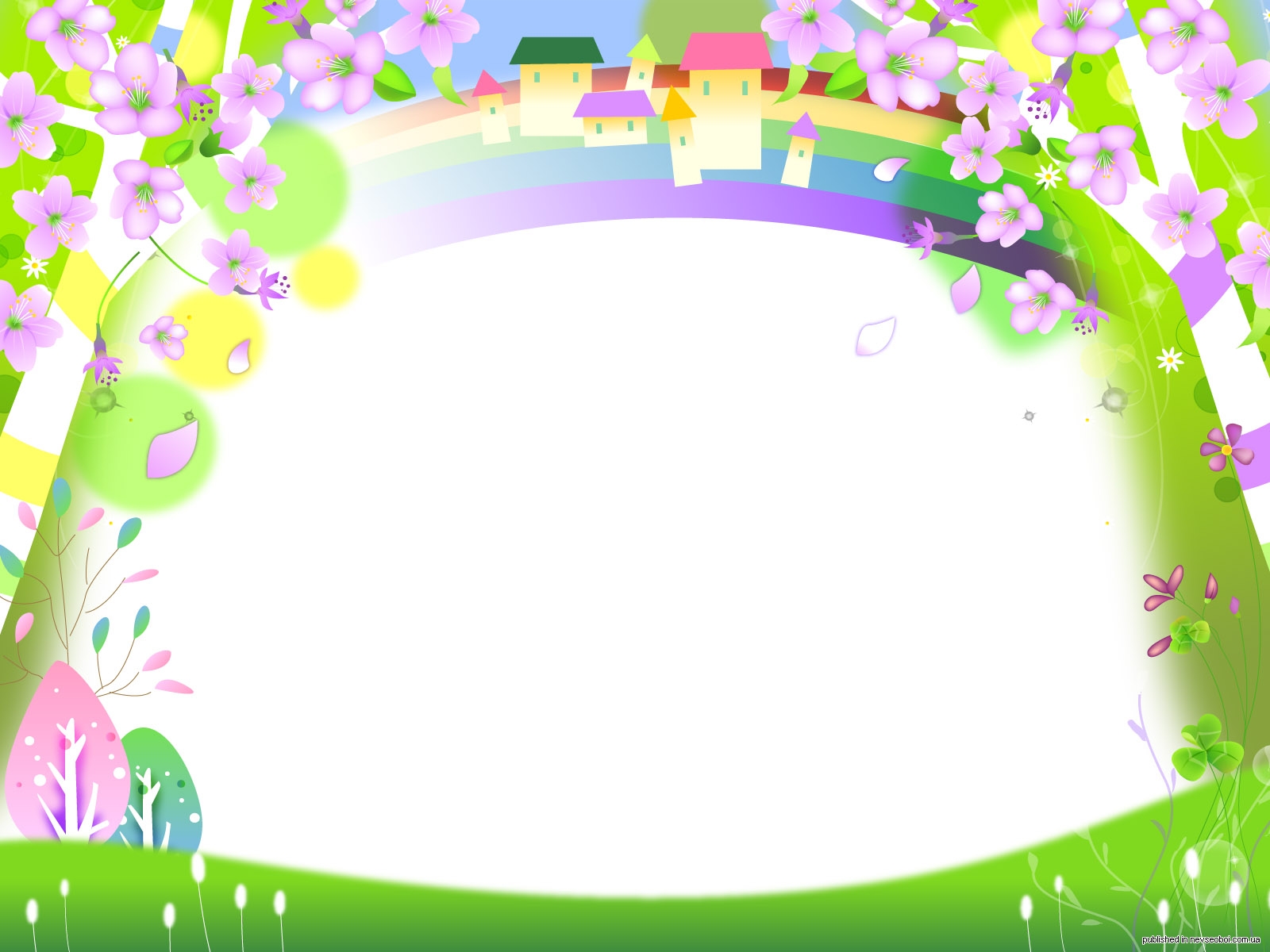 Саморегуляция — 
   это управление своим психоэмоциональным состоянием, которое достигается путем воздействия человека на самого себя с помощью слов, мысленных образов, управления мышечным тонусом и дыханием.
Эффекты саморегуляции:
эффект успокоения (устранение эмоциональной напряженности),
эффект восстановления (ослабление проявлений утомления),
эффект активизации (повышение психофизиологической реактивности).
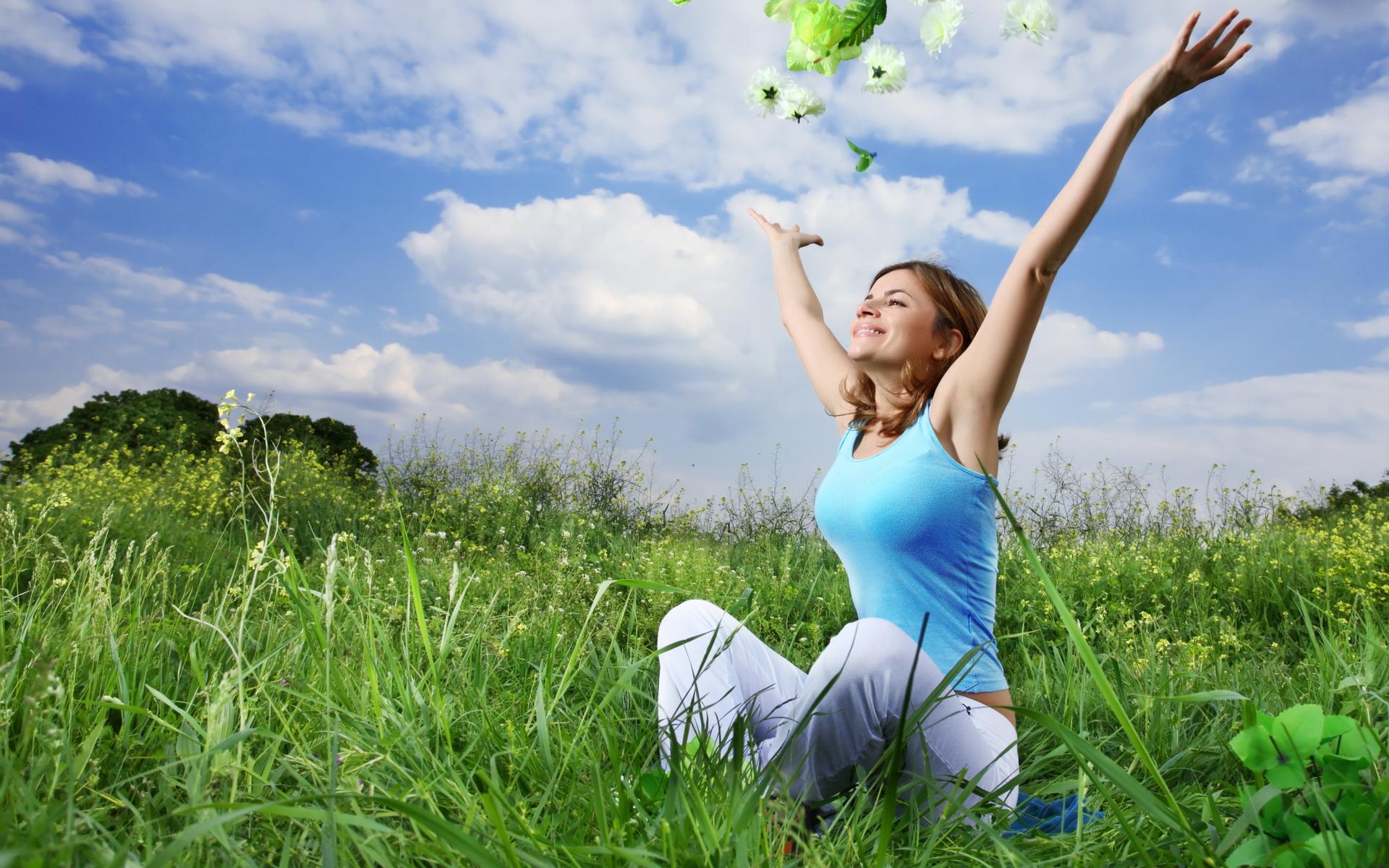 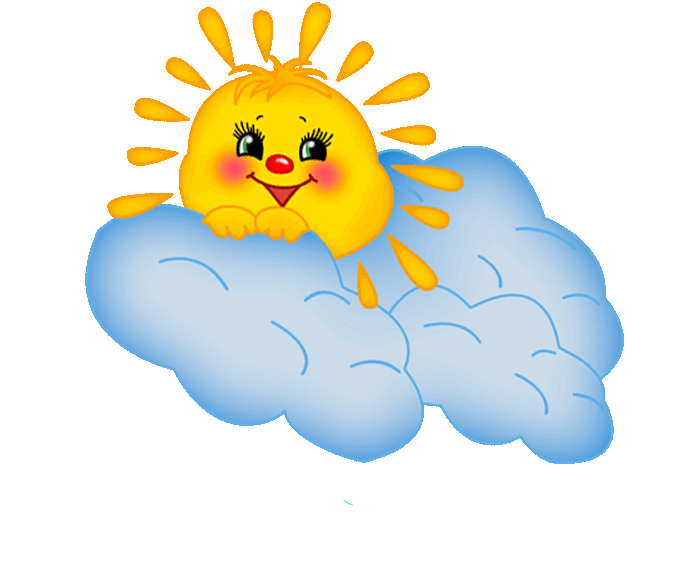 Приемысаморегуляции:
смех, улыбка, юмор;
размышления о хорошем, приятном;
 различные движения типа потягивания, расслабления  мышц;
мысленное обращение к высшим силам (Богу, Вселенной, великой идее); 
«купание» (реальное или мысленное) в солнечных лучах;         
вдыхание свежего воздуха;
рассматривание цветов в помещении, пейзажа за окном, фотографий, других приятных или дорогих вещей;                                                                                                                                                                                                                                                                                                                                                                                                                                                                                                                                                                                                               
чтение стихов;
высказывание похвалы, комплиментов кому-либо просто так.
Я мир люблю! Люблю природуС её Божественной красой: Люблю я лес, люблю я воду,И купол неба голубой.
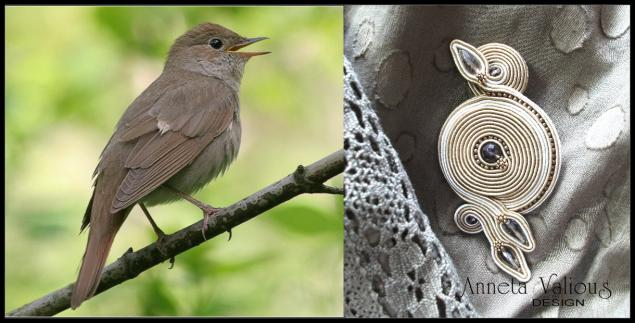 Я аромат благоуханныйЦветов люблю в себя вбирать,Люблю, как соловей желанныйНачнет в сирени распевать.
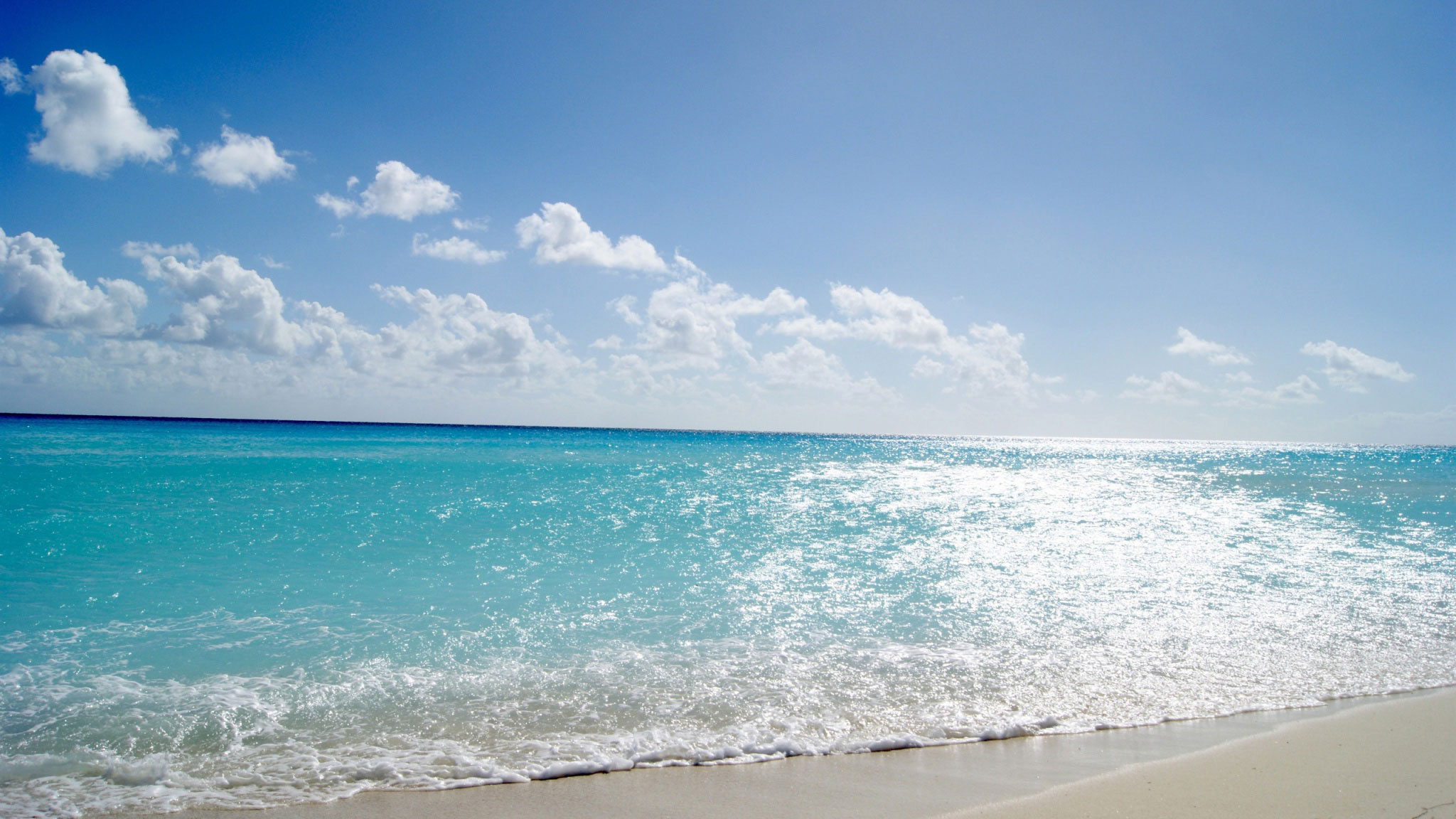 Люблю простор морей широких,

Люблю журчанье ручейка,
И зеркало тех вод глубоких,
Что отражают облака.
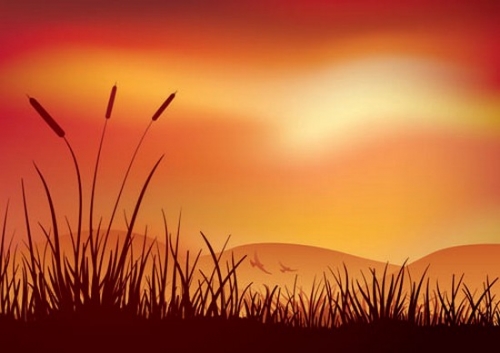 Я перед каждою былинкойМогу часами простоять,И думать, думать бесконечно,Чтоб тайну жизни разгадать.
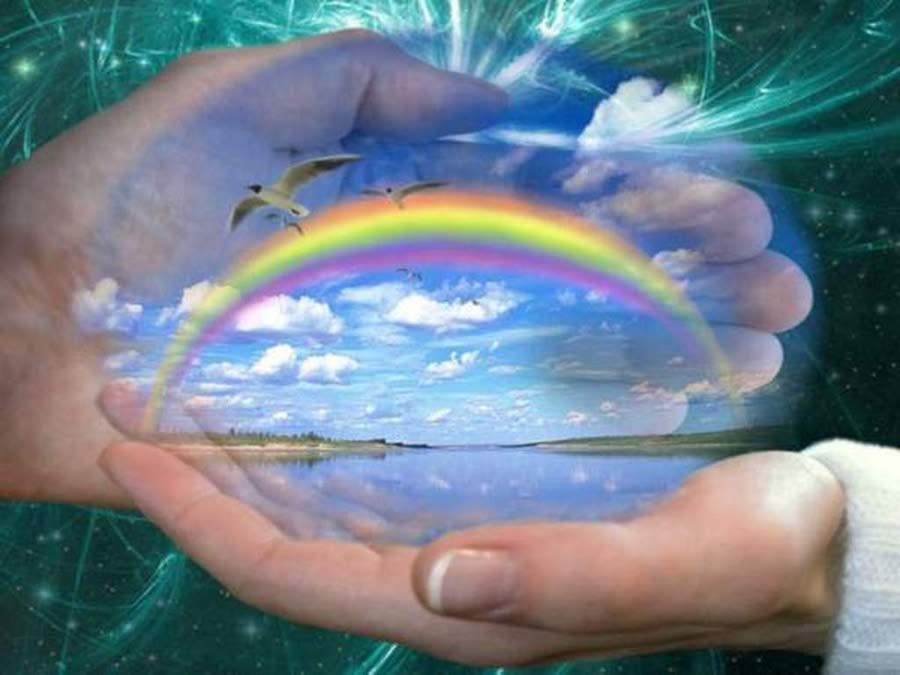 «Если говорить о состоявшихся профессионалах, то они не раз переживали кризис выгорания.

Зрелый специалист обязан иметь в своей профессиональной биографии такие периоды. Они и есть вестники того, что человек созрел для роста, для развития, что в его жизнь и работу просятся изменения».  
В.В. Макаров, 
Избранные лекции по психотерапии, 1999.
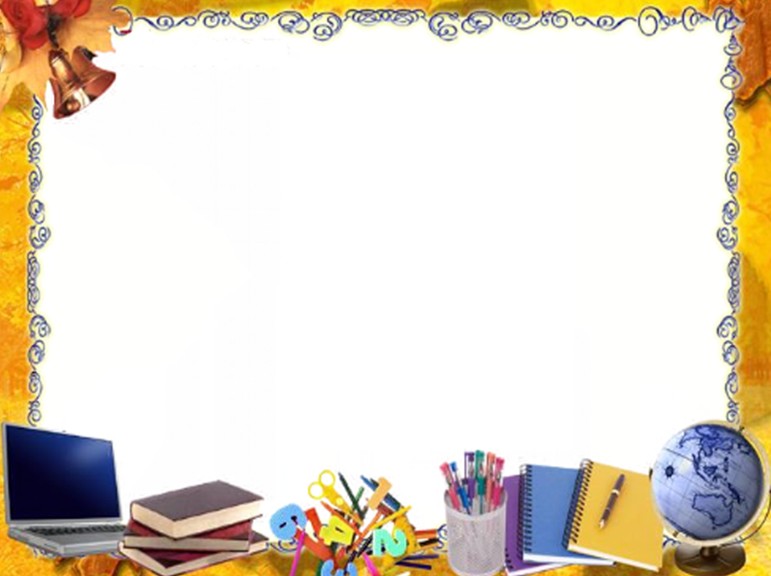 Памятка педагогу
НЕ скрывайте свои чувства. Проявляйте ваши эмоции и давайте вашим друзьям обсуждать их вместе с вами.
НЕ избегайте говорить о том, что случилось. Используйте каждую возможность пересмотреть свой опыт наедине с собой или вместе с другими.
НЕ позволяйте вашему чувству стеснения останавливать вас, когда другие предоставляют вам шанс говорить или предлагают помощь.
НЕ ожидайте, что тяжелые состояния, характерные для выгорания, уйдут сами по себе.
Если не предпринимать мер, они будут посещать вас в течение длительного времени.
Выделяйте достаточное время для сна, отдыха, размышлений.
Проявляйте ваши желания прямо, ясно и честно, говорите о них семье, друзьям и на работе.
Постарайтесь сохранять нормальный распорядок вашей жизни, насколько это возможно.
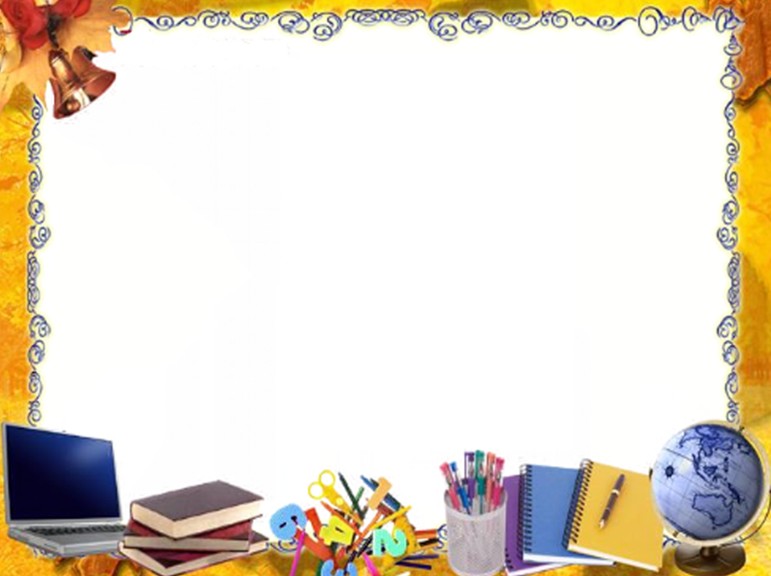 Памятка педагогу
Старайтесь смотреть на вещи оптимистично.
Стремитесь побороть страх.
Найдите время, чтобы побыть наедине с собой.
Не позволяйте окружающим требовать от Вас слишком многого.
Не старайтесь делать вид, что Вам нравится то, что Вам на самом деле неприятно.
Не оказывайте слишком большое давление на своих детей.
Старайтесь реже говорить: «Я этого не могу сделать».
Используйте возможность выступить с речью.
Следите за питанием и фигурой.
Позволяйте себе «маленькие женские радости».
Не забывайте, что Вы красивы!!!
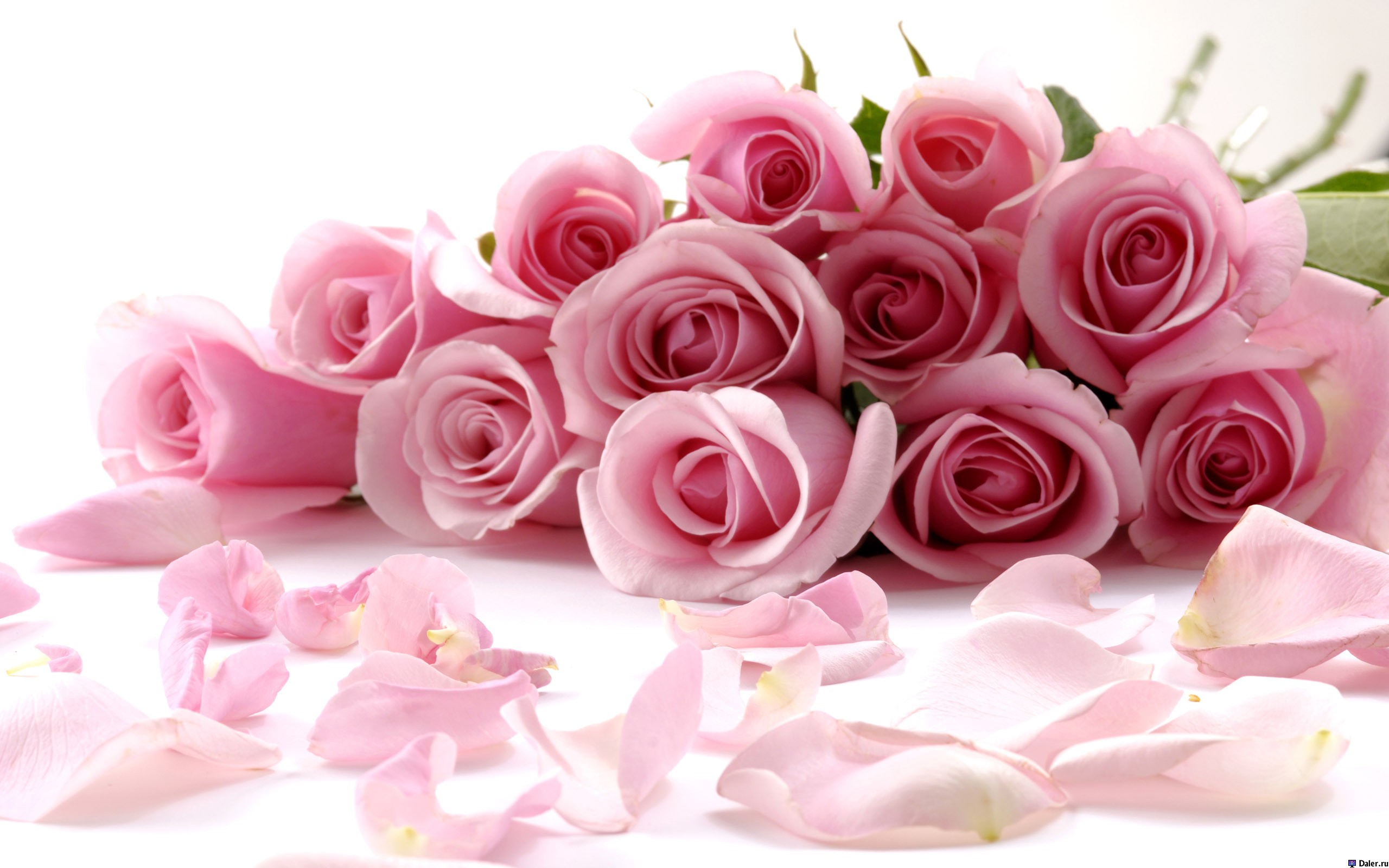 Берегите себя, дорогие коллеги!